Ας θυμηθούμε…
ισόθερμη
Στην …………………… μεταβολή, η πίεση ορισμένης ποσότητας αερίου, του οποίου η θερμοκρασία παραμένει σταθερή, είναι αντίστροφα ανάλογη με τον όγκο του.
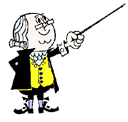 Στην ………………… μεταβολή, η πίεση ορισμένης ποσότητας αερίου, του οποίου ο όγκος διατηρείται σταθερός, είναι ανάλογη με την απόλυτη θερμοκρασία του αερίου.
ισόχωρη
Στην ………………… μεταβολή, ο όγκος ορισμένης ποσότητας αερίου, του οποίου η πίεση διατηρείται σταθερή, είναι ανάλογος με την απόλυτη θερμοκρασία του.
ισοβαρή
Σώμα μάζας m που καταλαμβάνει όγκο V έχει πυκνότητα ρ = …….
1atm
273Κ
22,4L
Οι συνθήκες stp είναι: p = ………… και Τ = ………… (τότε Vmol = …………).
1
Ιδανικά Αέρια
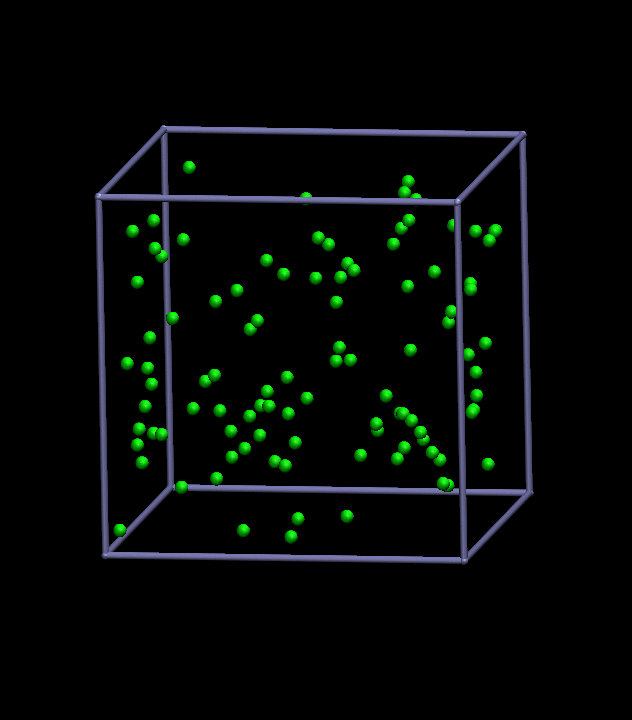 2
Τι είναι τα ιδανικά αέρια;
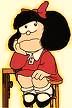 Το ιδανικό αέριο είναι ένα μοντέλο που φτιάξαμε για να μελετήσουμε (κατά προσέγγιση) τις ιδιότητες και την συμπεριφορά των αερίων.
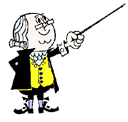 Ας δούμε τα χαρακτηριστικά που δώσαμε σ’ αυτό το μοντέλο.
3
Τα μόρια του αερίου είναι σημειακά, πεπερασμένης μάζας, που βρίσκονται σε μια διαρκή άτακτη κίνηση. 
Ο όγκος των μορίων είναι πολύ μικρός, σε σχέση με τον όγκο που καταλαμβάνει το αέριο στο χώρο που βρίσκεται.
Μεταξύ των μορίων δεν ασκούνται σημαντικές δυνάμεις, παρά μόνο στη διάρκεια μιας κρούσης. Έτσι, μεταξύ δύο διαδοχικών κρούσεων το μόριο κινείται με σταθερή ταχύτητα.
Οι κρούσεις είναι μετωπικές, όπου μεταβάλλονται μόνο το μέτρο και η φορά της ταχύτητας των μορίων (όχι η διεύθυνση).
Οι κρούσεις είναι ελαστικές με αμελητέα διάρκεια (διατηρείται το σύνολο της κινητικής ενέργειας των μορίων).
Τα μόρια δεν αλληλεπιδρούν με κανέναν άλλο τρόπο μεταξύ τους (π.χ. δεν εμφανίζονται ηλεκτρικές δυνάμεις).
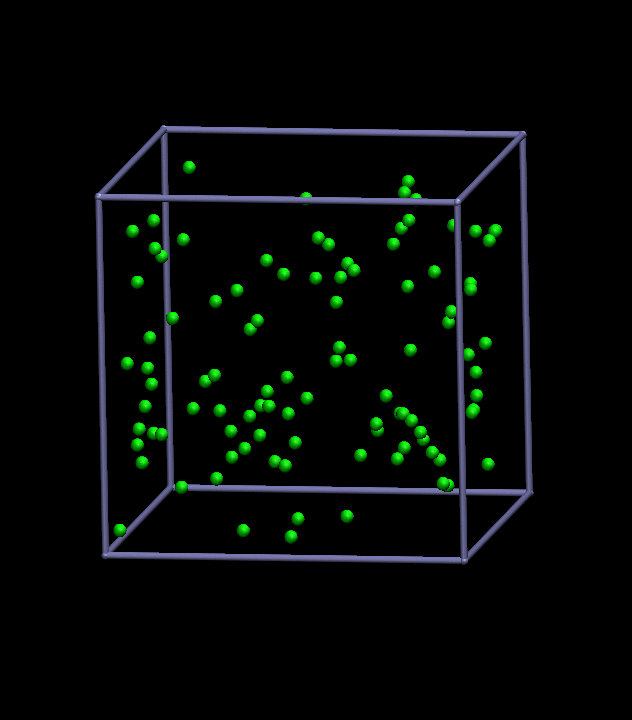 4
Υπάρχει πραγματικό αέριο σαν το ιδανικό;
Ένα μονοατομικό αέριο, αραιό και θερμό πλησιάζει περισσότερο στην συμπεριφορά του ιδανικού αερίου.
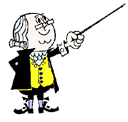 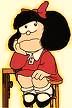 Η συμπεριφορά ενός πραγματικού αερίου διαφέρει από εκείνη του ιδανικού αερίου. Όσο πιο πολύπλοκη είναι η δομή του μορίου ενός πραγματικού αερίου, τόσο περισσότερο αποκλίνει από το ιδανικό αέριο. 
Σε όσα θα εξετάσουμε θα δεχόμαστε ότι τα αέρια συμπεριφέρονται σαν ιδανικά.
Μακροσκοπικά, ιδανικό αέριο είναι αυτό που υπακούει στους τρεις νόμους των αερίων, σε οποιεσδήποτε συνθήκες κι αν βρίσκεται.
5
Καταστατική Εξίσωση Ιδανικών Αερίων
Ο συνδυασμός των τριών νόμων των αερίων, μας δίνει την καταστατική εξίσωση
R = παγκόσμια σταθερά αερίων
n = αριθμός γραμμομορίων (mol)
p.V = n.R.T
όπου:
στο SI
ή
Ν: αριθμός μορίων αερίου
ΝΑ: αριθμός Avogadro
V: όγκος αερίου
Vmol: γραμμομοριακός όγκος
m: μάζα αερίου
Μ: γραμμομοριακή μάζα
6
Άλλες μορφές της Καταστατικής Εξίσωσης
σε συνάρτηση με τη γραμμομοριακή μάζα
p.V  = n.R.T
σε συνάρτηση με την πυκνότητα
Υπολογισμός πυκνότητας:
Ιδανικό είναι το αέριο για το οποίο ισχύει η καταστατική εξίσωση για όλες τις πιέσεις και θερμοκρασίες.
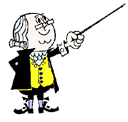 7
Ορισμένη ποσότητα n mol αερίου βρίσκεται αρχικά σε κατάσταση ισορροπίας Α(p1, V1, T1)
Με κάποιο τρόπο το αέριο οδηγείται σε νέα κατάσταση ισορροπίας Β(p2, V2, T2)
p1.V1 = n.R.T1
(1)
p2.V2 = n.R.T2
(2)
8
Α. Παρατηρήσεις στην ισόθερμη μεταβολή.
Ίδια ποσότητα αερίου σε διαφορετικές θερμοκρασίες
n = σταθ.
p/Pa
Δύο ισόθερμες καμπύλες δεν είναι δυνατόν να τέμνονται.
Γ
B
A
p
T3
T2
T1
0
V3
V1
V2
Όσο μεγαλύτερη η θερμοκρασία, τόσο η υπερβολή απομακρύνεται από την αρχή των αξόνων.
V/m3
p.V1 = n.R.T1    (1)
p.V2 = n.R.T2    (2)
Τ2 > Τ1
9
Διαφορετικές ποσότητες αερίου στην ίδια θερμοκρασία
T = σταθ.
p/Pa
A
B
p
n2
n1
0
V/m3
Όσο μεγαλύτερη η ποσότητα αερίου, τόσο η υπερβολή απομακρύνεται από την αρχή των αξόνων.
V1
V2
p.V1 = n1.R.T    (1)
p.V2 = n2.R.T    (2)
n2 > n1
10
Β. Παρατηρήσεις στην ισόχωρη μεταβολή.
Ίδια ποσότητα αερίου σε διαφορετικούς όγκους
V2
p/Pa
n = σταθ.
p2
V1
p1
0
T/K
Τ
p1.V1 = n.R.T   (1)
p1.V1 = p2.V2
p2.V2 = n.R.T   (2)
V1 > V2
11
Διαφορετικές ποσότητες αερίου στον ίδιο όγκο
n2
p/Pa
V = σταθ.
p2
n1
p1
0
T/K
Τ
p1.V = n1.R.T    (1)
n2 > n1
p2.V = n2.R.T    (2)
12
Γ. Παρατηρήσεις στην ισοβαρή μεταβολή.
Ίδια ποσότητα αερίου σε διαφορετικές πιέσεις
p2
V/m3
n = σταθ.
V2
p1
V1
0
T/K
Τ
p1.V1 = n.R.T   (1)
p1.V1 = p2.V2
p2.V2 = n.R.T   (2)
p1 > p2
13
Διαφορετικές ποσότητες αερίου στην ίδια πίεση
n2
V/m3
p = σταθ.
V2
n1
V1
0
T/K
Τ
p.V1 = n1.R.T    (1)
n2 > n1
p.V2 = n2.R.T    (2)
14
Κυκλική μεταβολή
Κυκλική ονομάζεται η μεταβολή της κατάστασης ορισμένης ποσότητας ιδανικού αερίου, η οποία αποτελείται από ένα σύνολο διαδοχικών καταστάσεων ισορροπίας διαφορετικών μεταξύ τους, εκτός από την αρχική και τελική κατάσταση που συμπίπτουν.
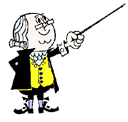 p/Pa
Α
p1
Β
p2
Τ1
Γ
Τ2
0
V1
V2
V/m3
15
Παρακάτω δίνονται μερικές διευθύνσεις όπου μπορείτε να βρείτε 
αναρτήσεις για το θέμα « Καταστατική Εξίσωση Ιδανικών αερίων ».
Διαδικτυακό μάθημα από τον Σταύρο Λουβερδή εδώ.

Διαδικτυακή επίλυση άσκησης από τον Σωκράτη Καλέλη εδώ.

Παρουσίαση προσομοιώσεων για τους νόμους των αερίων από τον Ηλία Σιτσανλή εδώ.

Ένα άλλο ppt από τον Γιάννη Κυριακόπουλο εδώ.

Βίντεο προσομοίωσης για τον νόμο των ιδανικών αερίων εδώ. 

Πολλές ερωτήσεις και ασκήσεις από το Υλικό Φυσικής – Χημείας εδώ.
16
Ερωτήσεις στην Καταστατική Εξίσωση των Αερίων
35 Ερωτήσεις Β’ Θέματος από την Τράπεζα Θεμάτων του ΙΕΠ εδώ.
Στο αρχείο θα βρείτε 35 ερωτήσεις Β' θέματος της ύλης Θετικού Προσανατολισμού, σχετικά με την Κινητική των Αερίων (Νόμοι των αερίων, Καταστατική εξίσωση των ιδανικών αερίων, Κινητική θεωρία).
25 Ερωτήσεις Πολλαπλής Επιλογής με το πρόγραμμα Hot Potatoes εδώ.
17
Εφαρμογές
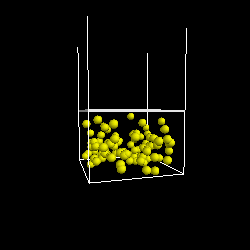 18
Ερωτήσεις από το βιβλίο
(από σελ. 88)
19
4.  Ποσότητα αερίου θερμαίνεται με σταθερό όγκο. Η πυκνότητά του  
α)  αυξάνεται.                         β)  μειώνεται.                      γ)  μένει σταθερή. 
Ποια απάντηση είναι σωστή;
5.  Στο διάγραμμα p - V του διπλανού σχήματος οι καμπύλες (1) και (2) αντιστοιχούν στις ισόθερμες μεταβολές δύο αερίων που πραγματοποιήθηκαν στην ίδια θερμοκρασία. Αν n1 και n2 τα moles των δύο αερίων τότε: 
α)  n1 = n2.                 β)  n1 > n2.                   γ)  n1 < n2.
Επιλέξτε το σωστό.
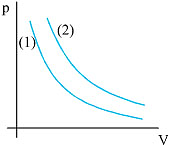 20
6.  Ποιες από τις επόμενες προτάσεις είναι σωστές;
 α)   Η καταστατική εξίσωση ισχύει μόνο αν το αέριο αποτελείται από ένα είδος μορίων.
 β)   Τα αέρια για τα οποία ισχύει η καταστατική εξίσωση ονομάζονται ιδανικά.
 γ)   Σε ορισμένη ποσότητα ιδανικού αερίου η παράσταση  pV/T  παραμένει σταθερή.
 δ)   Η καταστατική εξίσωση ισχύει μόνο στα μονοατομικά αέρια.
7.  Ποιο από τα επόμενα διαγράμματα παριστάνει το γινόμενο p.V ορισμένης ποσότητας αερίου σε συνάρτηση με την απόλυτη θερμοκρασία του;
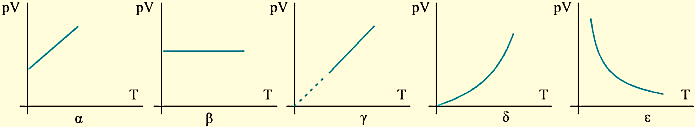 21
8.  Δύο ποσότητες αερίων με αριθμό γραμμομορίων n1 και n2 εκτελούν ισοβαρή μεταβολή στην ίδια πίεση. Ποιο από τα παρακάτω διαγράμματα είναι το σωστό; (n1 > n2).
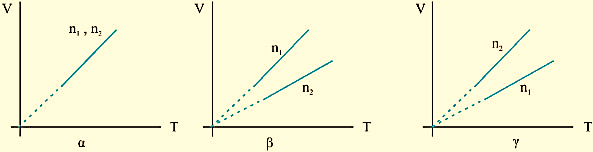 22
Ασκήσεις και προβλήματα από το βιβλίο
(από σελ. 91)
23
ΠΑΡΑΔΕΙΓΜΑ 3-2    (σελίδα 75)
(ρ = 1,18kg/m3)
(εκτός βιβλίου) Με βάση το προηγούμενο αποτέλεσμα, να εκτιμήσεις πόσο εύκολο θα είναι για σένα να σηκώσεις τον αέρα που υπάρχει σε μια σχολική αίθουσα διαστάσεων  8m × 8m × 4m.
(mαέρα = 302kg)
24
16.  Δοχείο σταθερού όγκου περιέχει αέρα σε θερμοκρασία 27 0C και πίεση  1atm. Θερμαίνουμε το δοχείο ώστε η θερμοκρασία του αερίου να  αυξηθεί κατά 60 0C. Πόση θα γίνει η πίεση; 


17.  Αέριο βρίσκεται μέσα σε κατακόρυφο κυλινδρικό δοχείο. Το δοχείο  κλείνεται με εφαρμοστό έμβολο, πάνω στο οποίο τοποθετούνται  διάφορα σταθμά. Το αέριο βρίσκεται σε θερμοκρασία 27 0C και  καταλαμβάνει όγκο 0,20m3. Ψύχουμε το αέριο στους -3 0C. Ποιος θα  είναι ο νέος όγκος του αερίου;
(1,2atm)
(0,18m3)
25
(1950mol)
(3atm)
26
(0,2N/m2)
(8atm)
27
(3,18×108μόρια)
(1,17kg/m3)
28
(2×10-3 kg/mol)
29
26.  Ένα mol αερίου βρίσκεται σε s.t.p. Διπλασιάζουμε την πίεση  διατηρώντας σταθερή τη θερμοκρασία και στη συνέχεια  τριπλασιάζουμε τον όγκο διατηρώντας σταθερή την πίεση. Να  υπολογίσετε τις τελικές τιμές πίεσης, όγκου, θερμοκρασίας και να  παραστήσετε γραφικά τις μεταβολές του αερίου σε άξονες p - V, p - Τ και  V - T.
(2atm,  33,6L,  819Κ)
30
32.  Κυλινδρικό δοχείο, με τον άξονά του κατακόρυφο, κλείνεται  αεροστεγώς στο πάνω μέρος του με έμβολο διατομής A = 0,02m2 και βάρους w = 374Ν. Το αέριο μέσα στο δοχείο καταλαμβάνει όγκο 0,01m3 και βρίσκεται σε θερμοκρασία 27 0C. Η ατμοσφαιρική πίεση  είναι pατ = 1atm.
α)  Πόση είναι η πίεση του αερίου; 
β)  Πόσο θα αυξηθεί ο όγκος του αερίου, αν η θερμοκρασία του γίνει 207 0C; 
Δίνεται: 1atm = 1,013×105 N/m2
(1,2×105 N/m2,  0,006m3)
31
Ερωτήσεις και Ασκήσεις εκτός του βιβλίου
32
Παρατηρήσεις στις Ασκήσεις
.
33
1. Δύο διαφορετικά ιδανικά αέρια έχουν ίδιο αριθμό γραμμομορίων και ίσες πιέσεις. Για να είναι η θερμοκρασία τους ίδια πρέπει να έχουν  
α.  ίσες μάζες.                                                  β.  ίσες πυκνότητες.                                                     
γ.  ίσους όγκους.                                              δ.  ίσες γραμμομοριακές μάζες.
Να επιλέξετε τη σωστή απάντηση και να δικαιολογήσετε την επιλογή σας.

2.  Τετραπλασιάζουμε την πίεση ορισμένης ποσότητας ιδανικού αερίου διατηρώντας σταθερή την πυκνότητά του. Η απόλυτη θερμοκρασία του αερίου θα
α.  διπλασιαστεί.	           β.  τετραπλασιαστεί.	             γ.  υποδιπλασιαστεί.
Να επιλέξετε τη σωστή απάντηση και να δικαιολογήσετε την επιλογή σας.
34
3. Μια ποσότητα ιδανικού αερίου ευρισκόμενη σε κατάσταση θερμοδυναμικής ισορροπίας, καταλαμβάνει όγκο V, έχει απόλυτη θερμοκρασία Τ, ενώ βρίσκεται σε πίεση p. 
Διπλασιάζουμε τον όγκο της ποσότητας αυτής, ενώ ταυτόχρονα τετραπλασιάζουμε την πίεση της. Στην νέα κατάσταση θερμοδυναμικής ισορροπίας το αέριο θα έχει απόλυτη θερμοκρασία 
α.  Τ ' = 4Τ.                                   β.  Τ ' = 8Τ.                              γ.  Τ ’ = 2Τ.
Να επιλέξετε τη σωστή απάντηση και να αιτιολογήσετε την επιλογή σας.
35
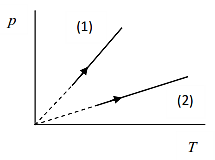 4.   Δύο ποσότητες ιδανικού αερίου υφίστανται τις αντιστρεπτές μεταβολές που παριστάνονται στο παραπάνω διάγραμμα.
Α.  Να χαρακτηρίσετε τις μεταβολές.
Β.  Εάν για τους όγκους των δοχείων που περιέχουν τα αέρια ισχύει V1 = V2, τότε για τις ποσότητες των αερίων ισχύει:
α.  n1 = n2.	                        β.  n1 > n2.	                          γ.  n1 < n2.
Να επιλέξετε τη σωστή απάντηση και να αιτιολογήσετε την επιλογή σας.
36
5.   ∆ύο δοχεία Α και Β ίσου όγκου περιέχουν ιδανικό αέριο µε αριθµό mol nΑ και nΒ αντίστοιχα, όπου nΑ > nΒ. Αν το αέριο του κάθε δοχείου υποστεί ισόχωρη αντιστρεπτή µεταβολή, ποιο από τα παρακάτω διαγράµµατα είναι σωστό;
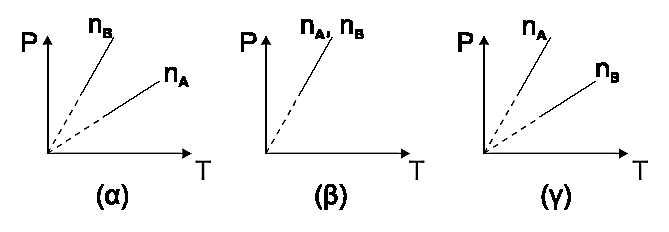 Να δικαιολογήσετε την απάντησή σας.
37
6.  Ορισμένη ποσότητα ιδανικού αερίου υφίσταται ισοβαρή θέρμανση από την κατάσταση Α στην κατάσταση Β.
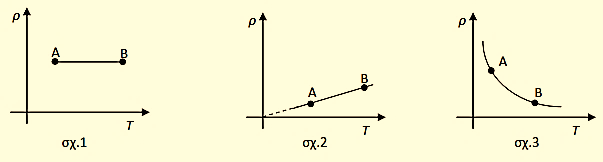 Η γραφική παράσταση της πυκνότητας ρ του ιδανικού αερίου σε συνάρτηση με την θερμοκρασία Τ γι’ αυτή την μεταβολή απεικονίζεται
α.  στο σχ.1.                         β.  στο σχ.2.                         γ.  στο σχ.3.
Να επιλέξετε τη σωστή απάντηση και να αιτιολογήσετε την επιλογή σας.
38
7.  Στο διάγραμμα p - V του σχήματος, οι καμπύλες (1) και (2) αντιστοιχούν στις ισόθερμες μεταβολές δύο αερίων που πραγματοποιούνται στην ίδια θερμοκρασία T.
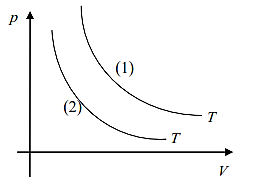 Αν n1 και n2 οι ποσότητες των δύο αερίων, τότε ισχύει: 
α.  n1 > n2.	                         β.  n2 > n1.                                 γ.  n2 = n1.
Να επιλέξετε τη σωστή απάντηση και να δικαιολογήσετε την επιλογή σας.
39
8. Μια ποσότητα ιδανικού αερίου καταλαμβάνει όγκο VΑ = 4m3 σε πίεση                pA = 3.105Ν/m2 και θερμοκρασία ΤΑ = 400Κ. Το αέριο εκτελεί κυκλική μεταβολή που αποτελείται από τις παρακάτω επί μέρους μεταβολές:     
i.    ισοβαρή εκτόνωση  ΑΒ με ΤΒ = 800Κ.
ισόχωρη ψύξη  ΒΓ.                                  
ισόθερμη συμπίεση ΓΑ.
α.   Να γράψετε το νόμο των αερίων που ισχύει σε κάθε μεταβολή.
β.   Να συμπληρώσετε τα κενά του παρακάτω πίνακα τιμών.
γ.  Να παραστήσετε την κυκλική μεταβολή σε διαγράμματα: (p – V), (V – T), (p – T).
40
A
B
p1
Δ
Γ
p2
T1
T2
T3
T/ K
9.   Οι μεταβολές  ΑΒ – ΒΓ – ΓΔ  που φαίνονται στο παρακάτω διάγραμμα        (p – T)  να αποδοθούν σε διάγραμμα  (p – V).
p/ N/m2
41
10.  Η πίεση, ο όγκος και η απόλυτη θερμοκρασία ιδανικού αερίου είναι p0, V0, T0, αντίστοιχα. Το αέριο θερμαίνεται με σταθερή πίεση μέχρι να διπλασιαστεί η θερμοκρασία του. Μετά, συμπιέζεται με σταθερή θερμοκρασία μέχρι να τριπλασιαστεί η πίεσή του και στη συνέχεια ψύχεται με σταθερό όγκο μέχρι να υποτετραπλασιαστεί η θερμοκρασία του. 
α.  Να εκφράσεις τις τελικές τιμές πίεσης, όγκου και θερμοκρασίας σε συνάρτηση με τις αντίστοιχες αρχικές τιμές.
β.   Να σχεδιάσεις τις γραφικές παραστάσεις των παραπάνω μεταβολών του αερίου, σε άξονες  (p – V), (p – T), (V – T).
42
11.   Ένα αέριο βρίσκεται στην κατάσταση  Α(p0, V0, T0). Το αέριο εκτονώνεται ισόθερμα μέχρι να αποκτήσει όγκο 5V0  και στη συνέχεια συμπιέζεται ισοβαρώς μέχρι ο όγκος του να γίνει 3V0. Να σχεδιάσετε τις μεταβολές του αερίου σε άξονες  (p - V).

12.  Αέριο ήλιο καταλαμβάνει όγκο 1,8L, έχει πίεση 3atm και θερμοκρασία      57 0C. Θερμαίνουμε το αέριο ώσπου να διπλασιαστούν η πίεση και ο όγκος του. 
α.   Πόση είναι η τελική θερμοκρασία του;
β.   Πόσα γραμμάρια ηλίου υπάρχουν;   
Δίνεται:    Μr(He) = 4.
43